Partnering to Improve Nutrition and Physical Activity Practices in Child Care
Ann McCormack, MPH, RD, Chief
Bureau of Community Food and Nutrition AssistanceMissouri Department of Health and Senior Services
Objectives:
Provide an overview of Missouri Eat Smart and MOve Smart Child Care programs.

Demonstrate how partnerships have maximized resources and expanded program reach.

Discuss funding sources during implementation and expansion phases.

Highlight program successes.
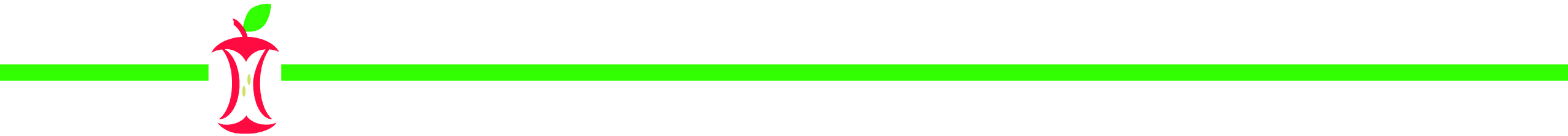 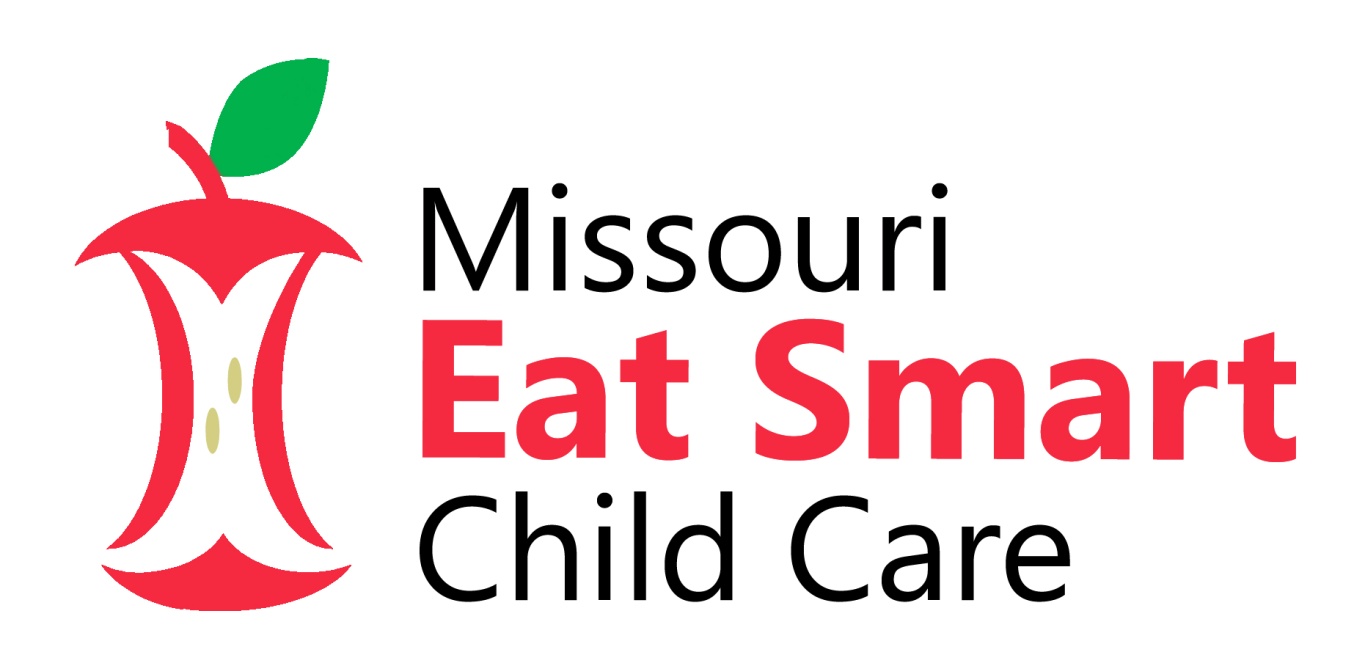 Purpose:
Prepare child care facilities for the new CACFP meal pattern
Address childhood obesity
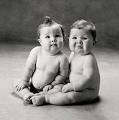 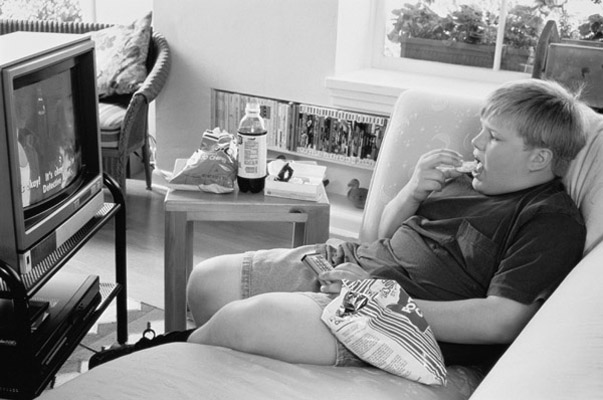 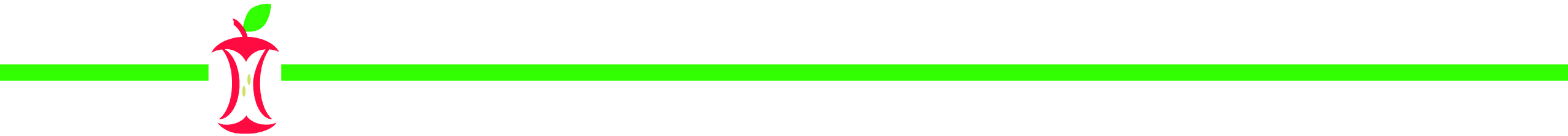 Foundation for Eat Smart:
Institute of Medicine recommendations for the CACFP - “Aligning Dietary Guidance for All”
2010 Dietary Guidelines for Americans
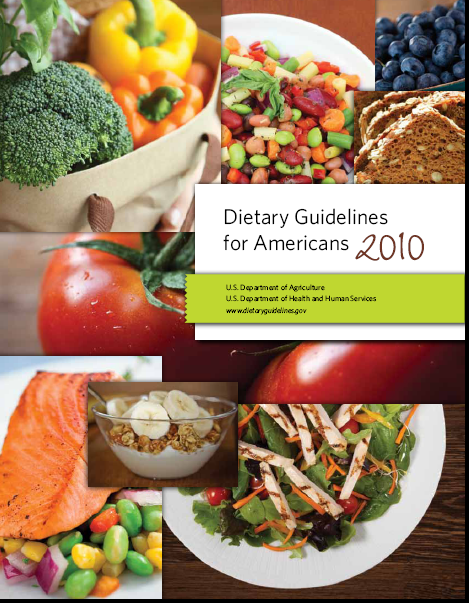 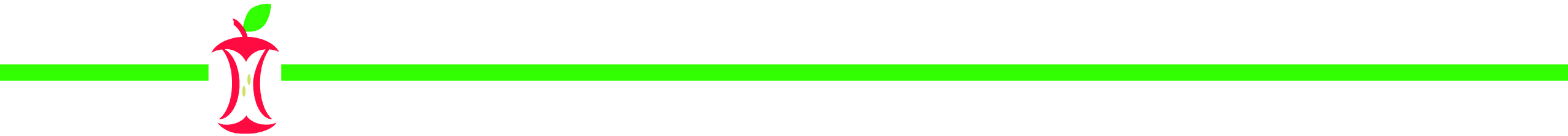 How Eat Smart Works
Voluntary program
Centers apply by submitting menus and supporting documentation
Program staff conduct an on-site assessment
Programs receive recognition
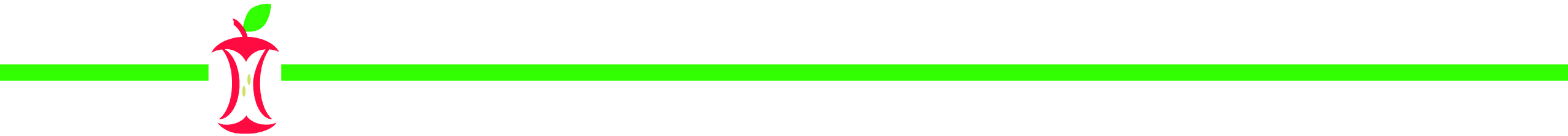 How do we change behavior?
Policy
Behavior
Environment
Evidence Base
Consume fat free or low-fat milk
Increase consumption of fruits and vegetables
Choose whole grains;  Limit refined grains 
Consume lean meats and reduce consumption of trans fat and saturated fat.
Avoid added sugars and sugar sweetened beverages
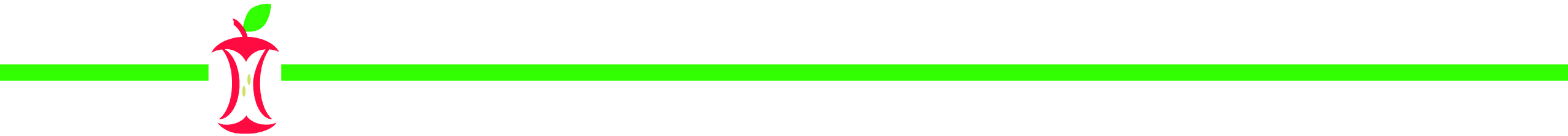 Eat Smart Principles
Broad dietary recommendations to challenge child care providers to make nutrient dense foods available

Support policies that create a healthy nutrition environment

A voluntary program for any facility, large or small
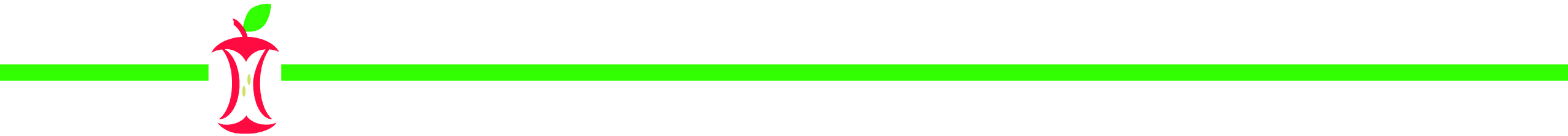 Levels of Recognition
Advanced Level
Intermediate Level
Minimum Level
Healthfulness
[Speaker Notes: Wanted to use a stairstep approach – allow the center to make incremental changes.  The Advanced level is most in line with the IOM report.]
Benefits to Child Care
Improved health of children
Development of lifelong healthy habits
Certificate and banner
Menu templates
Parent letter
Press release
Use of the Eat Smart Logo
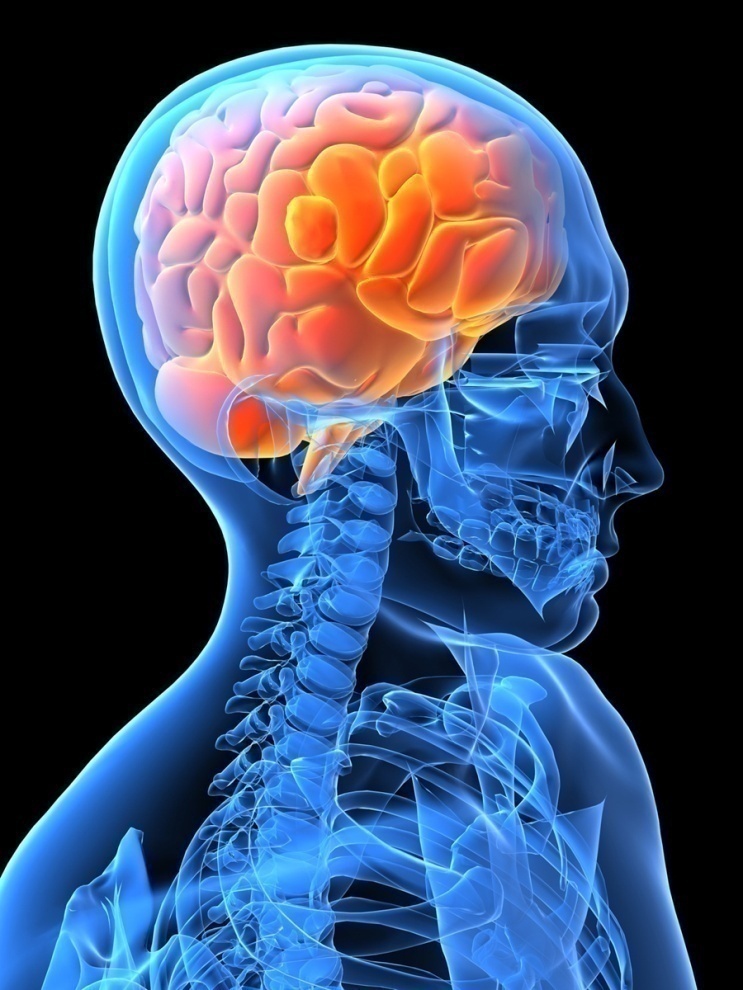 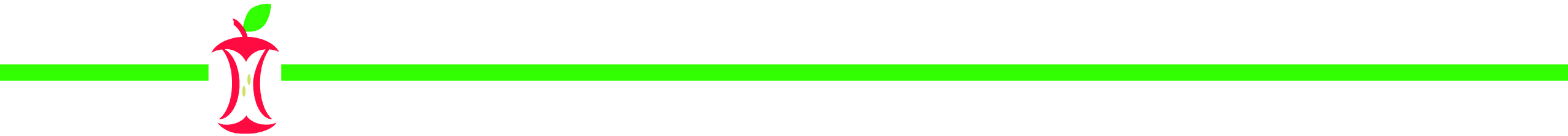 Breakfast Standards
Amount of sugar in cereals
Sweet breakfast items
Whole grain foods
Fruit and vegetables
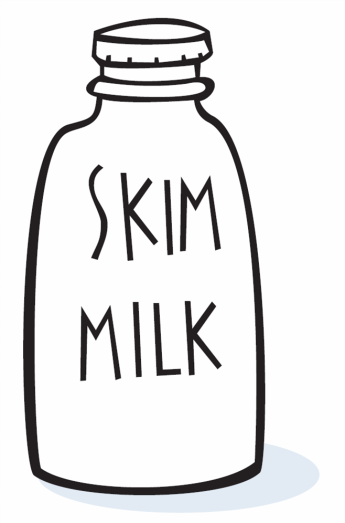 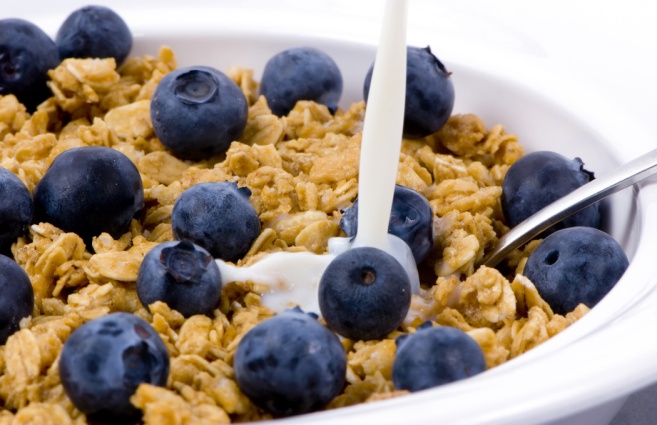 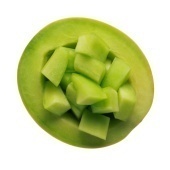 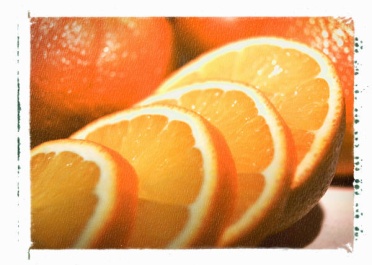 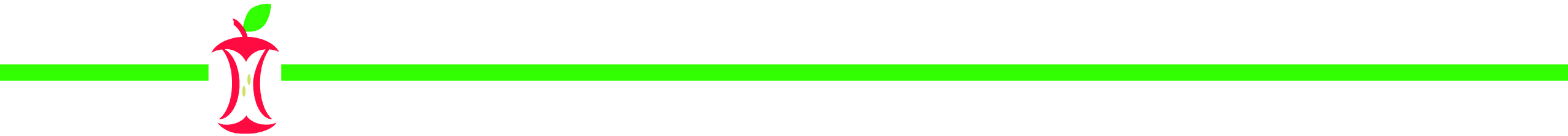 Lunch and Supper Standards
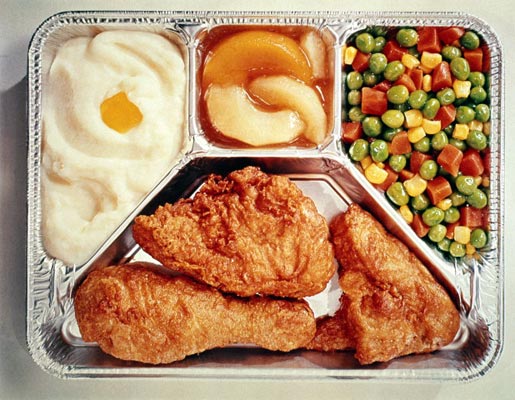 Processed breaded meats
Whole grain foods
Fruit and vegetables
Use of high fat condiments
Type of milk served
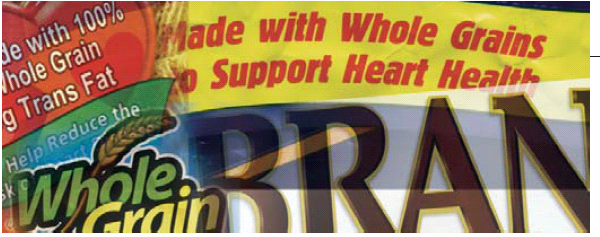 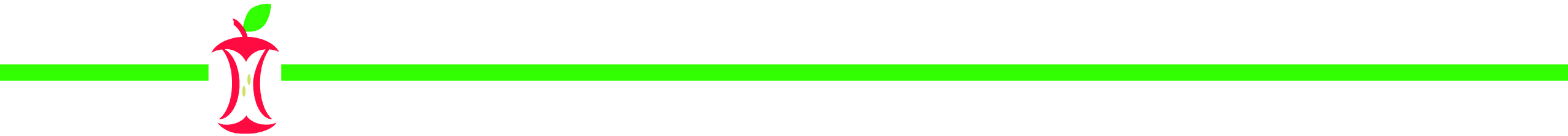 Snack Standards
Limit sweet snacks
Protein at snacks
Fruit and vegetables
Type of milk served
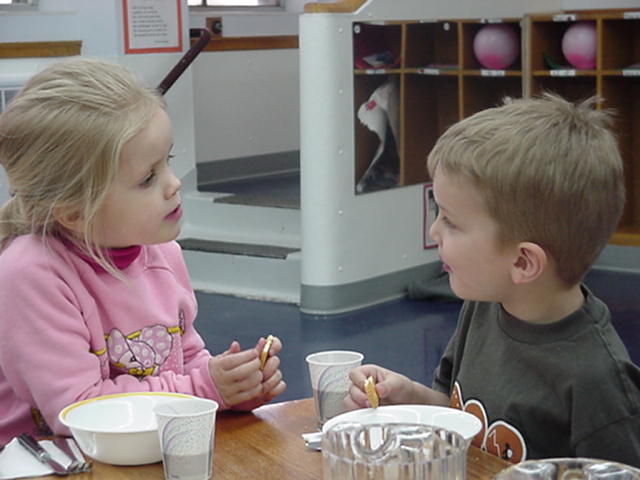 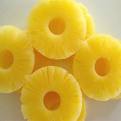 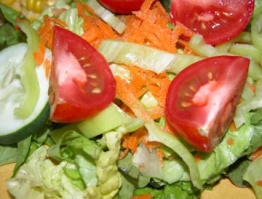 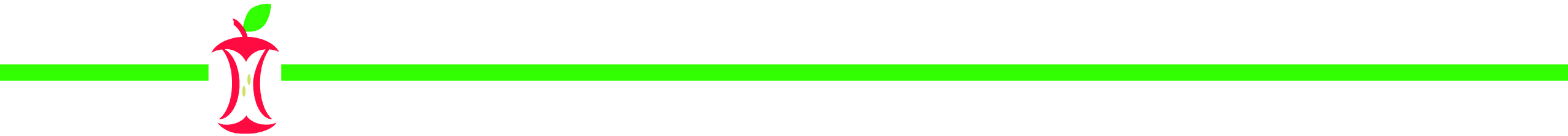 Overall Menu Standards
Vitamin A or C sources—dark green or orange fruits or vegetables
Menu variety
Juice
Artificial sweeteners
Sugar sweetened beverages
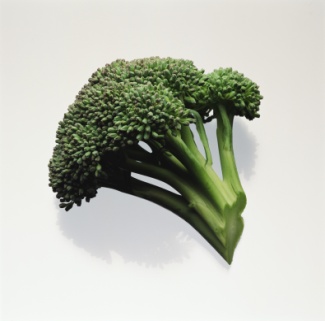 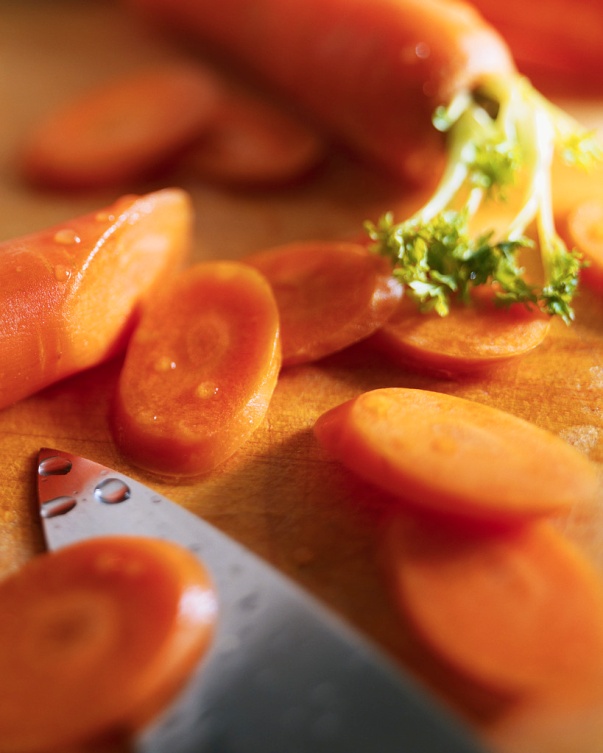 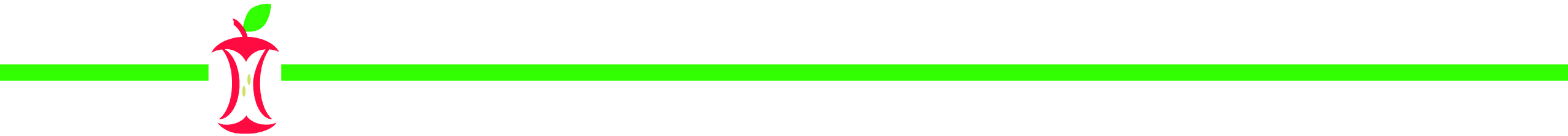 Nutrition Environment
Meal time environment
Family style meal service
Adult interactions with children
Meal length
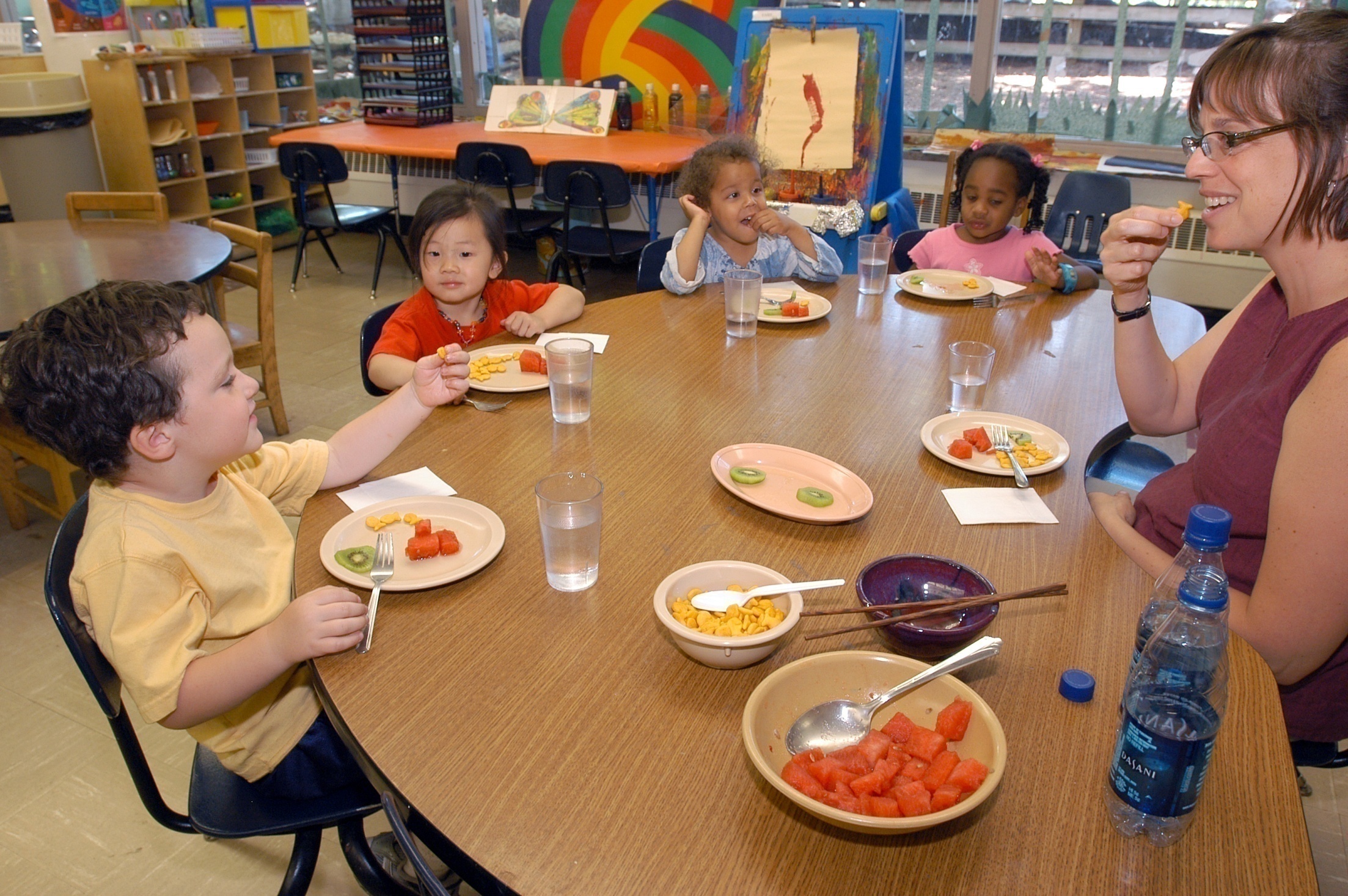 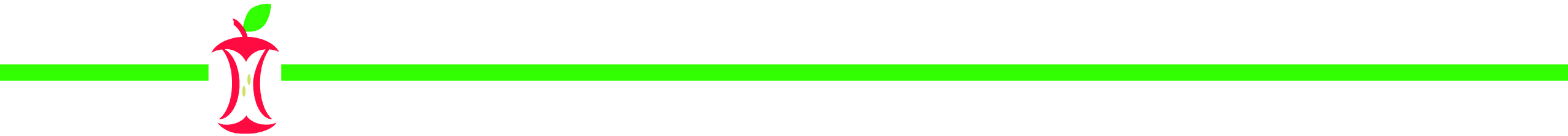 Division of Responsibility
Adults choose the foods that will be offered, when, where and how.

Children choose what they will eat, how much, or if they will eat at all.
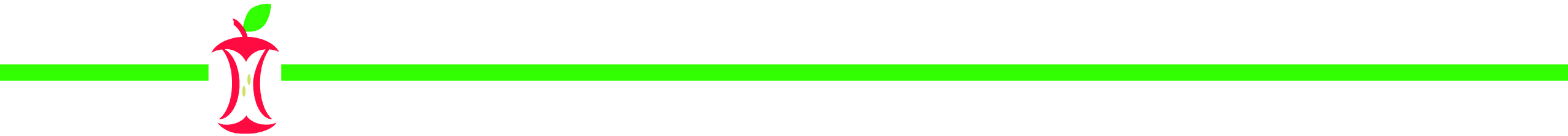 Nutrition Environment Standards
Menus posted
Foods brought into the facility
Fundraising
Hand washing
Vending machines 
TV viewing
Parent involvement
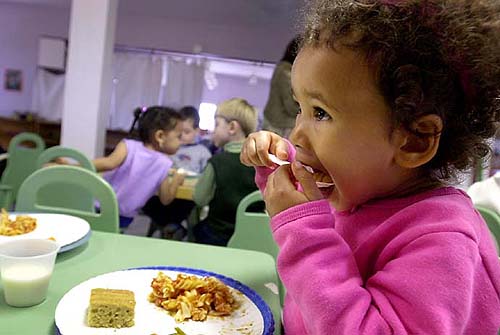 Recognition
137 recognized child care facilities
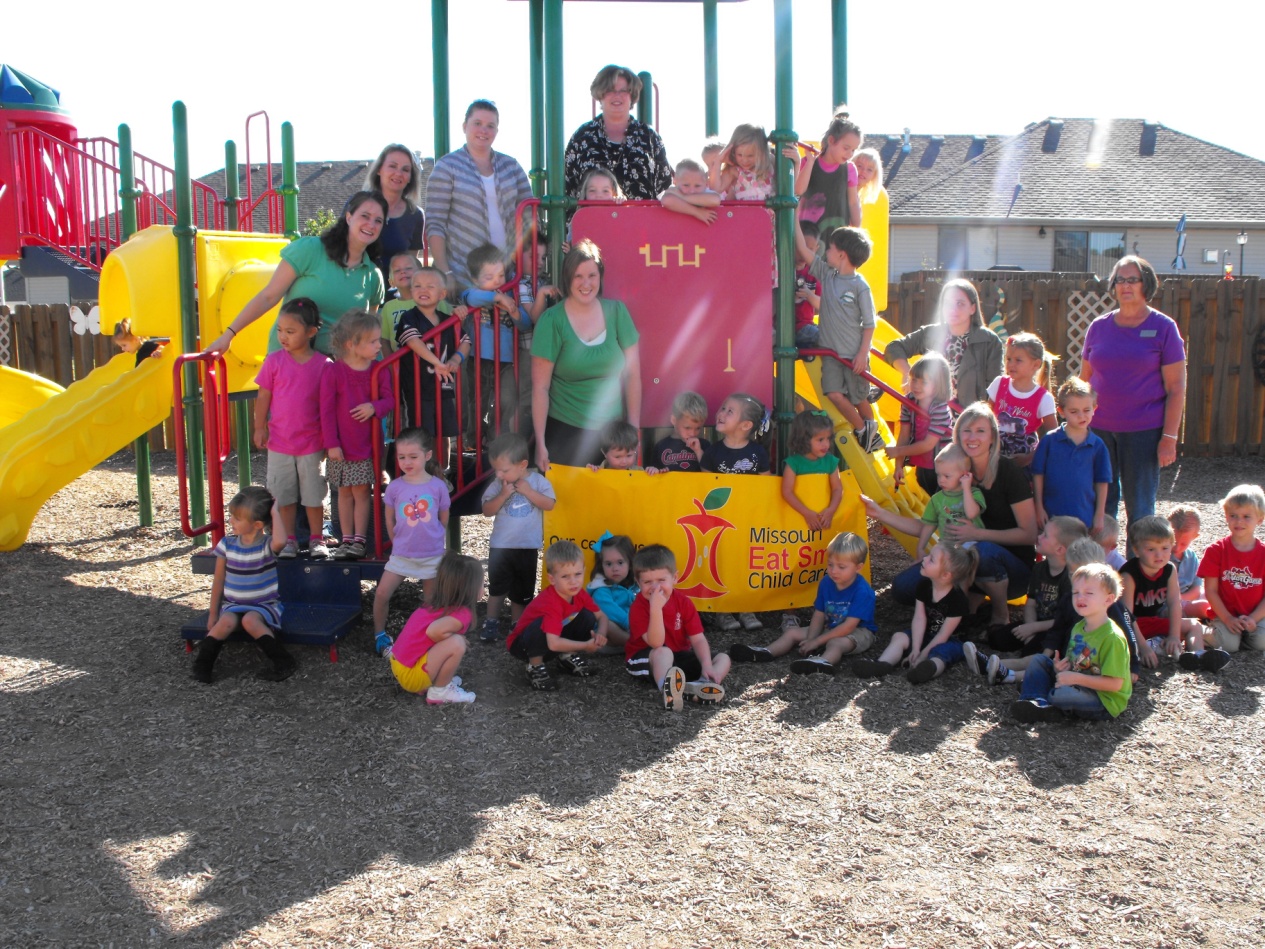 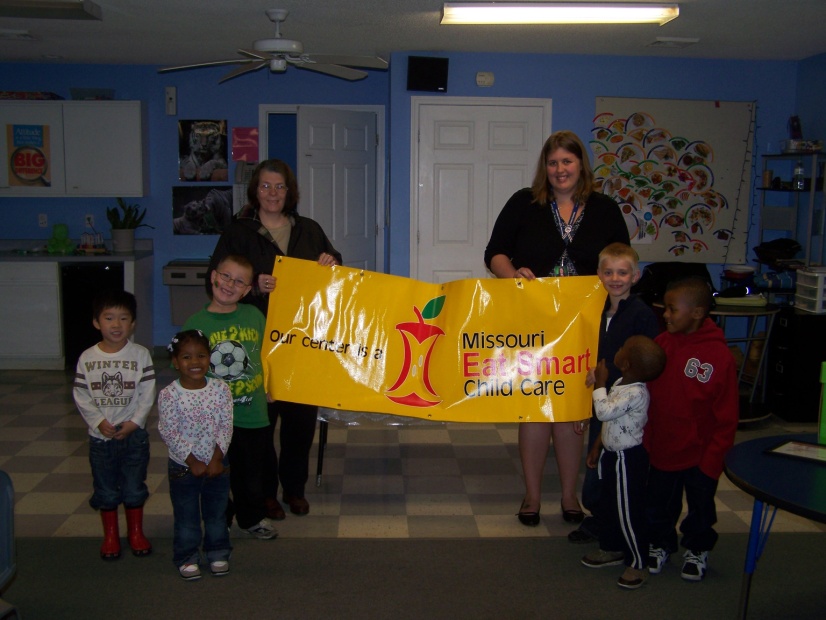 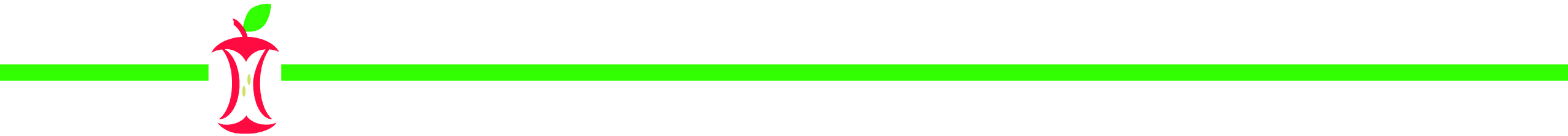 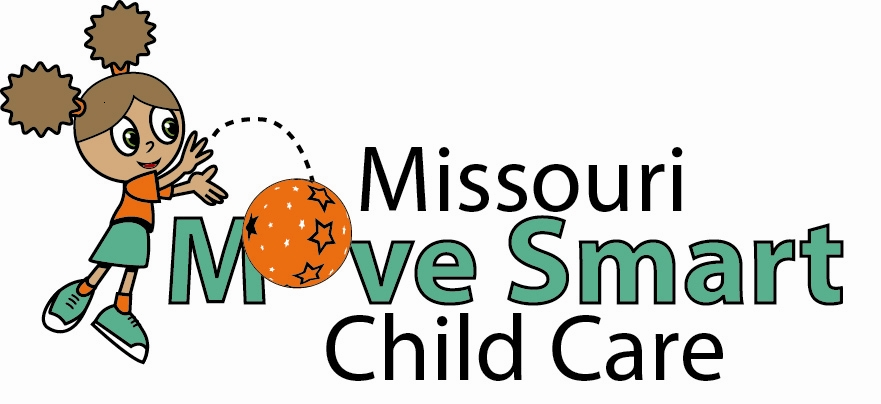 MOve Smart
Physical activity standards for children 2 to 5
Based on:	
American Academy 
	of Pediatrics
Let’s Move Child Care
I am Moving, 
	I am Learning (IMIL)
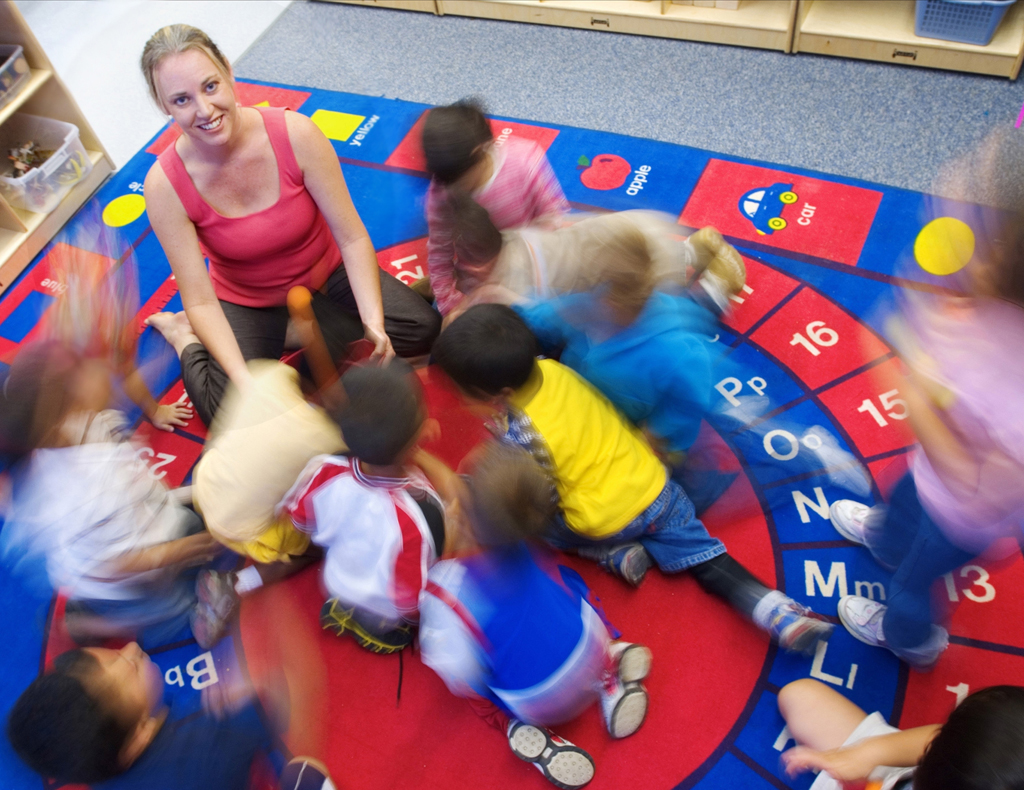 Core MOve Smart Standards
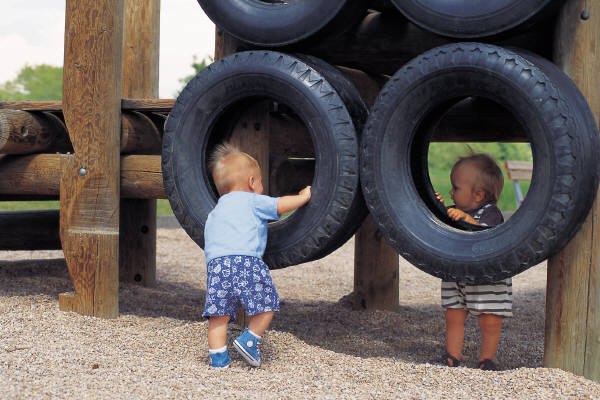 Amount of Physical Activity
90 minutes per day (30 structured)
Advanced – 120 minutes per day (30 structured)

Physical Activity not 
	Withheld

Equipment Available
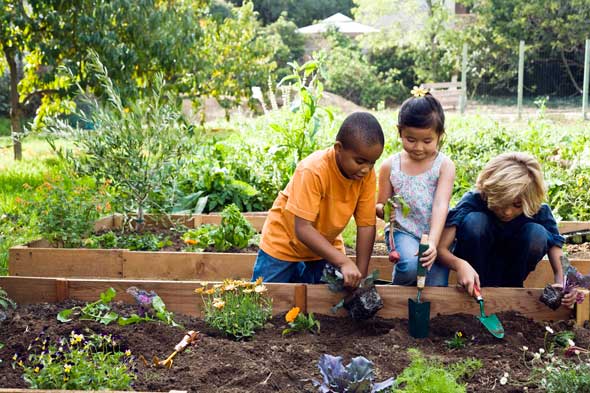 Recognition Level Standards
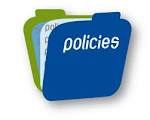 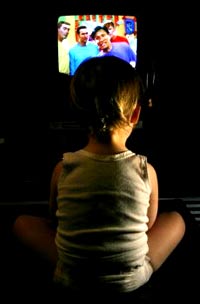 Indoor Physical Activity
Learning Integrated
Screen Time
Written Policy for Physical Activity
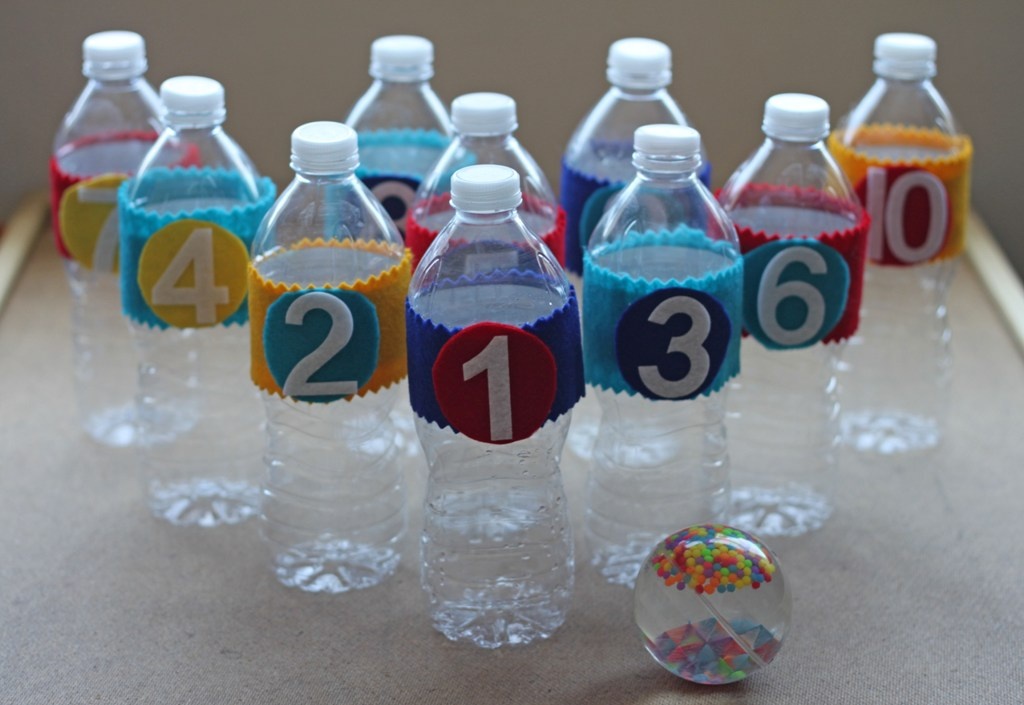 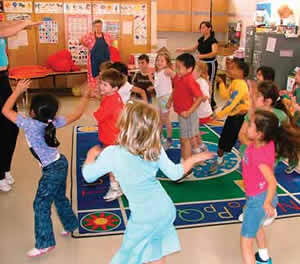 Recognition Level Standards
Staff Education & Training
Sedentary Time Limited
Visual Promotion of Physical Activity 
Staff Participation & Role Modeling
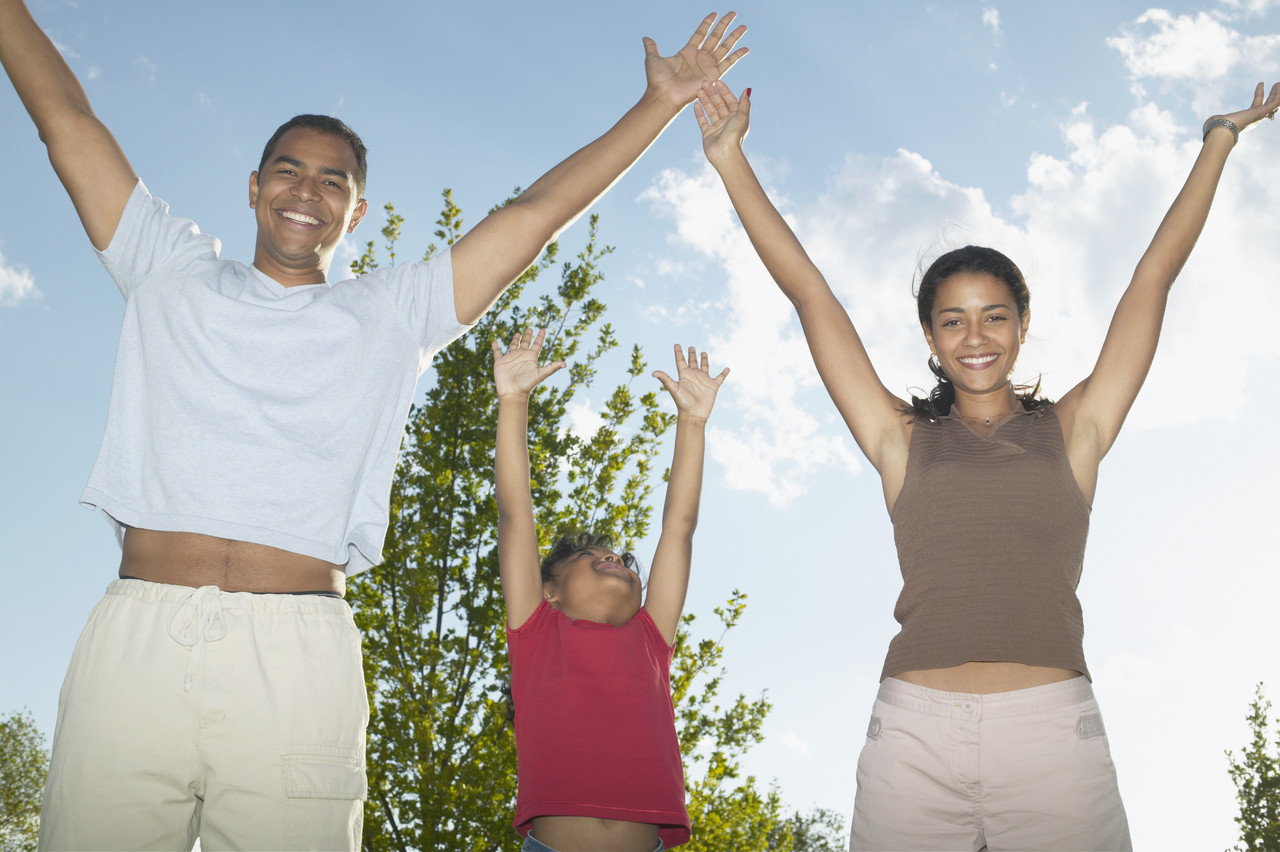 Benefits to Child Care
Framed certificate
Permission to use the 
	MOve Smart logo
A sample press release
Parent informational brochure on MOve Smart
Recognition on the MOve Smart website and Healthy Child Care newsletter
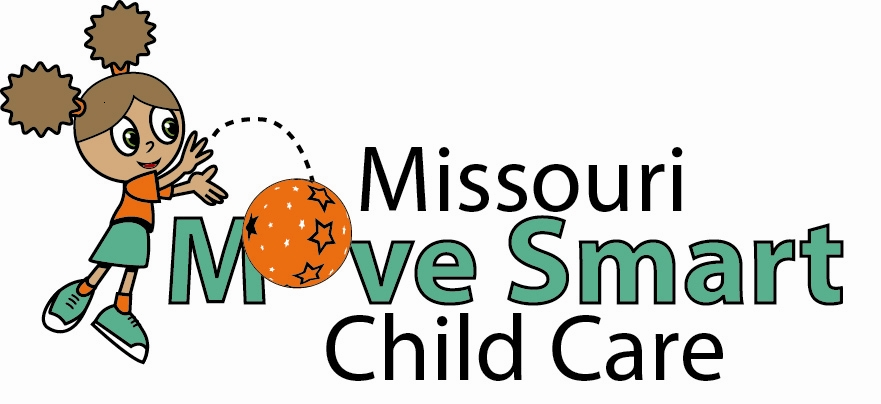 Partnerships
Missouri Department of Social Services
2010 ARRA Funding – provided mini-grants to child care centers to help meet the Eat Smart Guidelines
United States Department of Agriculture
CACFP Child Care Wellness Grant 
Team Nutrition Coaching Program
Partnerships
University of Missouri Extension Service
Eat Smart/MOve Smart Coaching Program
Eat Smart/MOve Smart Training
Centers for Disease Control and Prevention – Obesity Prevention Grant
I am Moving, I am Learning Training
Partnerships
Missouri Foundation for Health
Healthy Schools, Healthy Communities Grant
Local Public Health Agencies - Child Care Health Consultants
Eat Smart/MOve Smart training and consultation
Partnerships
Child Care Aware of Missouri - National Early Care and Education Learning Collaborative
Taking Steps to Healthy Success
Missouri Council for Activity and Nutrition (MOCAN)
Eat Smart/MOve Smart strategic goals
Partnerships
Missouri Accreditation of Programs for Children and Youth
Incorporate Eat Smart standards into After School Care Programs and Early Learning Center accreditation standards
Future Projects
Section for Child Care Regulation
Eat Smart/MOve Smart indicators on child care search public portal
Missouri Foundation for Health
Expansion to 10 – 15 additional communities in 2015
Missouri Breastfeeding Friendly Child Care
Program roll-out in fall 2014
Successes
Eat Smart has been highlighted at national conferences
The Missouri Council on Activity and Nutrition  (MOCAN) has established Eat Smart as one of its primary goals for Child Care.
Eat Smart has been recognized by the Food Research and Action Center as a state best practice.
Eat Smart has been highlighted in CDC’s Early Care and Learning newsletter and in the “Let’s Move Child Care” newsletter.
In 2014, Eat Smart was awarded the Governor’s Award for Quality and Productivity in the category of Innovation.
[Speaker Notes: the National Child and Adult Care Food Program Professional Association (2012 and 2014), the Southern Obesity Summit (2011 and 2014), and the Society for Nutrition Education and Behavior (2013), Academy of Nutrition and Dietetics (2014) and numerous state conferences.]
Successes
137 child care centers and 3 family child care homes have been recognized, serving 7,345 children, of which 76% are from low-income families.
 
Training: 736 hours of in-person Eat Smart training to 3,470 individual child care providers from 2010 through 2013.
      
296 individuals took Eat Smart training on-line.
Evaluation
Team Nutrition Coaching Program - 2011 grant period
66 centers completed the coaching program
28 have been recognized as Eat Smart
56% decreased the number of sweet items served at breakfast
59% increased the number of whole grain foods served at breakfast
53% increased the number of days they served solid fruit at breakfast instead of fruit juice
56% increased the number of whole grain foods served at lunch
56% increased the amount of fresh fruits and vegetables served at lunch
62% decreased the number of sweet snacks served
62% increased the amount of fruits and vegetables served at snack
69% increased the number of whole grain foods served at snack
Evaluation
CACFP Child Care Wellness Grant - Mini-grants
75 child care centers, 8 sponsors of centers and 3 sponsors of homes 
Of the 38 tested variables, 26 variables showed to have statistically significant improvements (test p-value <0.05). 
reduced use of high sugar foods 
adults eating with children 
increased use of no-sugar added fruits and vegetables at breakfast, lunch and snack 
healthy celebrations 
family style dining 
increased use of whole grains at breakfast, lunch and snack 
written policies
For Information
Questions?

ann.mccormack@health.mo.gov 

Website:

www.health.mo.gov/eatsmart
www.health.mo.gov/movesmart